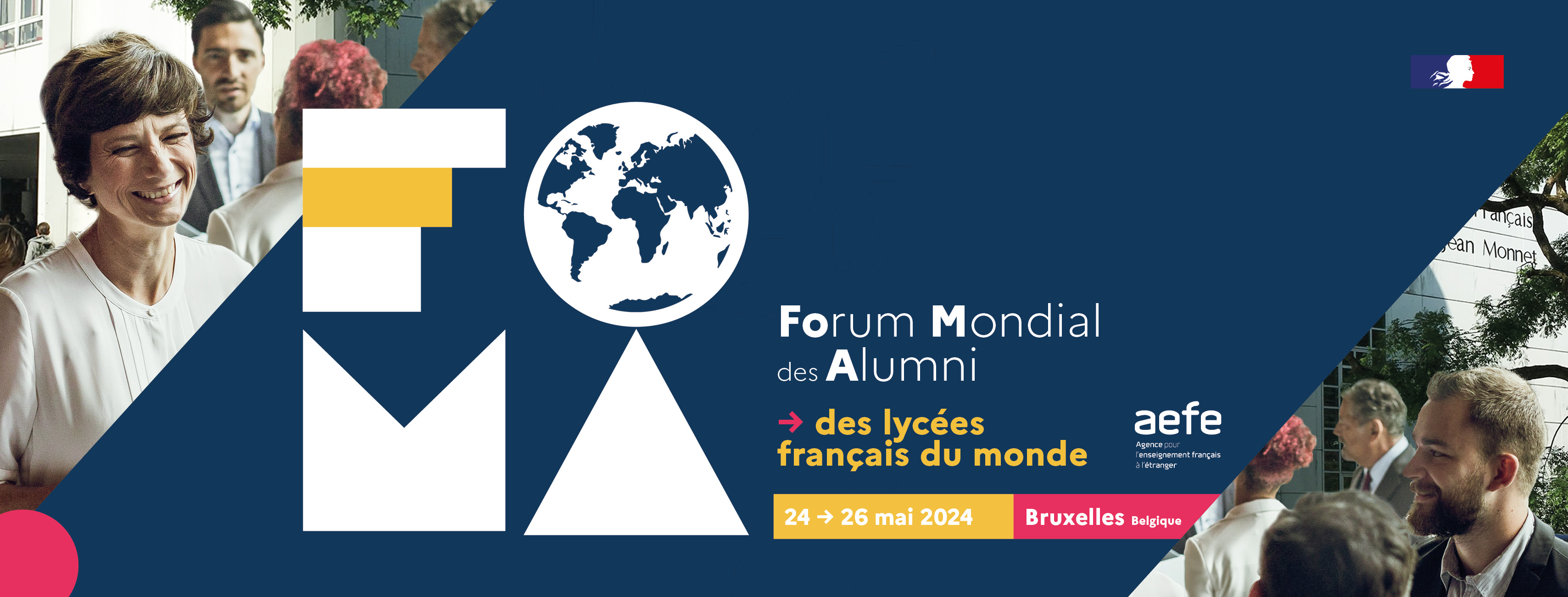 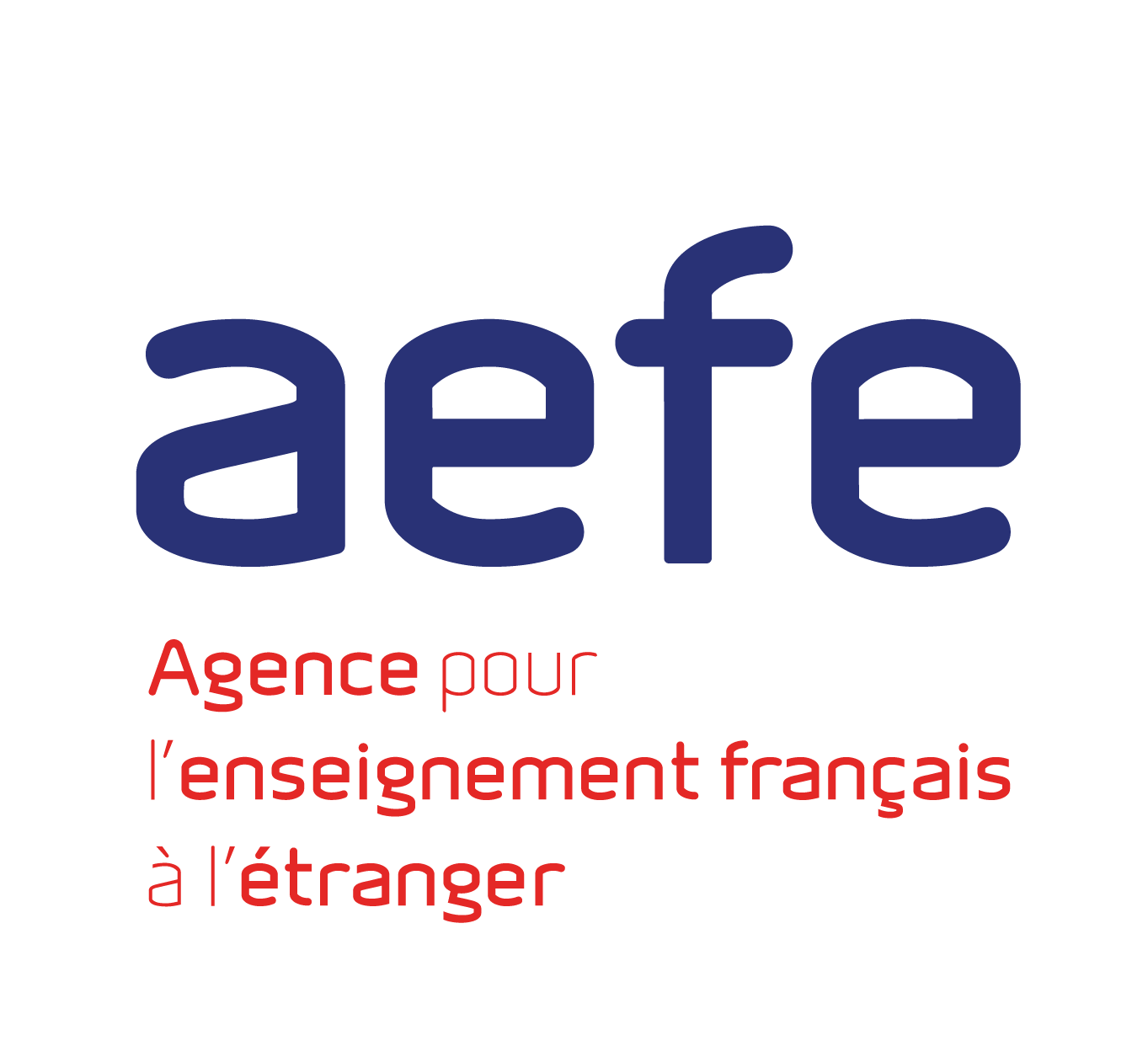 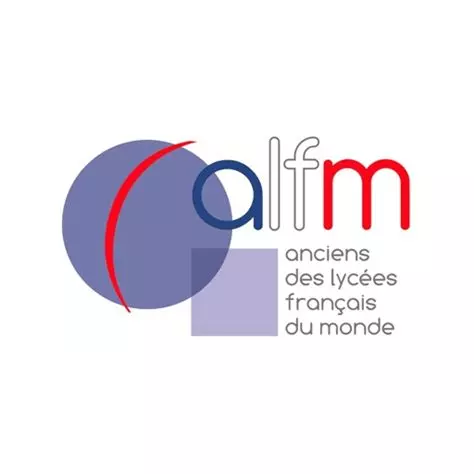 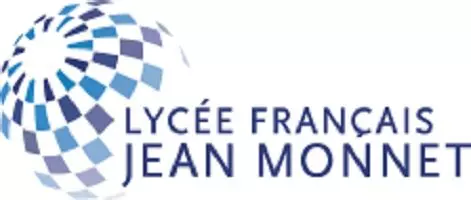 Qu’est-ce que le FOMA 2024 ?
Le FOrum Mondial des Alumni (FOMA) des lycées français du monde réunit des anciennes et anciens élèves issus d’établissement scolaires du monde entier. Plurilingues, ils exercent des responsabilités dans tous les secteurs d’activités. 

Du 24 au 26 mai 2024, Bruxelles accueillera la 6ème édition du FOMA après Paris (2009), Casablanca (2011), Vienne (2013), Lisbonne (2017) et Tunis (2019). Il rassemblera plus de 200 alumni, avec la participation de personnalités.

Au programme : des rencontres, des témoignages et des réunions au lycée français Jean-Monnet, conclus par un dîner de gala au Centre Belge de la BD.

Cet événement est coorganisé par l’AEFE, l’Union-ALFM, le Lycée français Jean-Monnet de Bruxelles et l’association des anciens du lycée français de Bruxelles (ALFBXL).
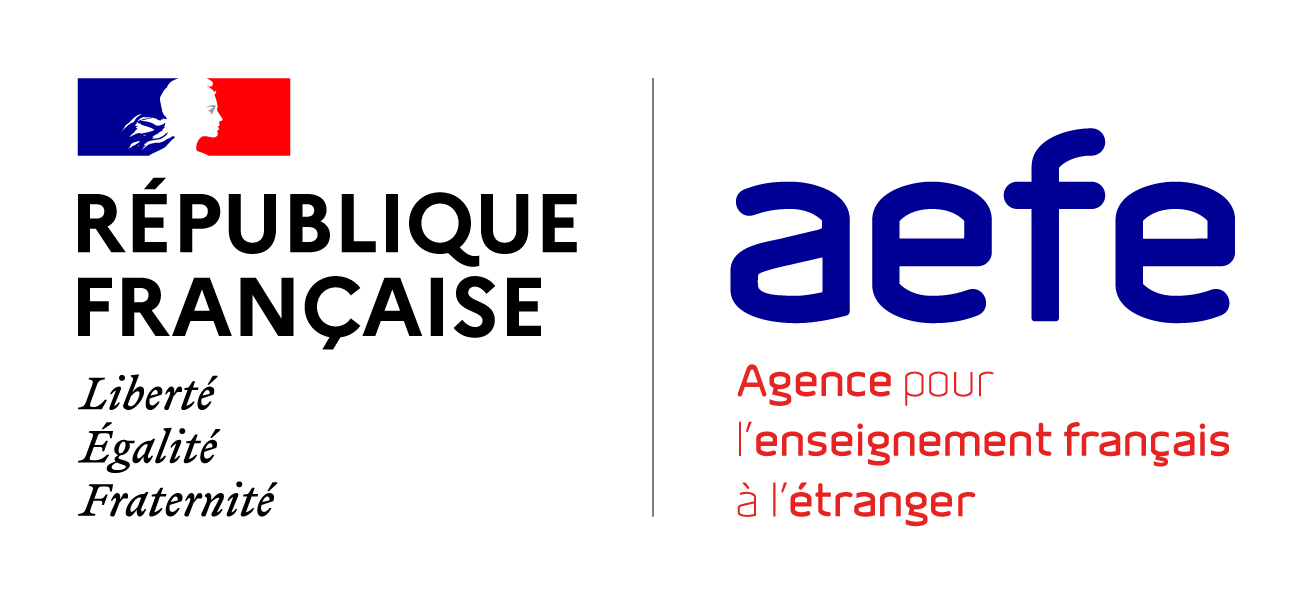 Quel programme ?
Vendredi 24 mai


18h Cocktail de bienvenue donné par M. l’Ambassadeur à la Résidence de France
Samedi 25 mai 

Matin : Plénière et tables-rondes

Après-midi : Ateliers et synthèse

Soirée de gala au Centre Belge de la BD
Dimanche 26 mai

Activités diverses dans le lycée et en ville
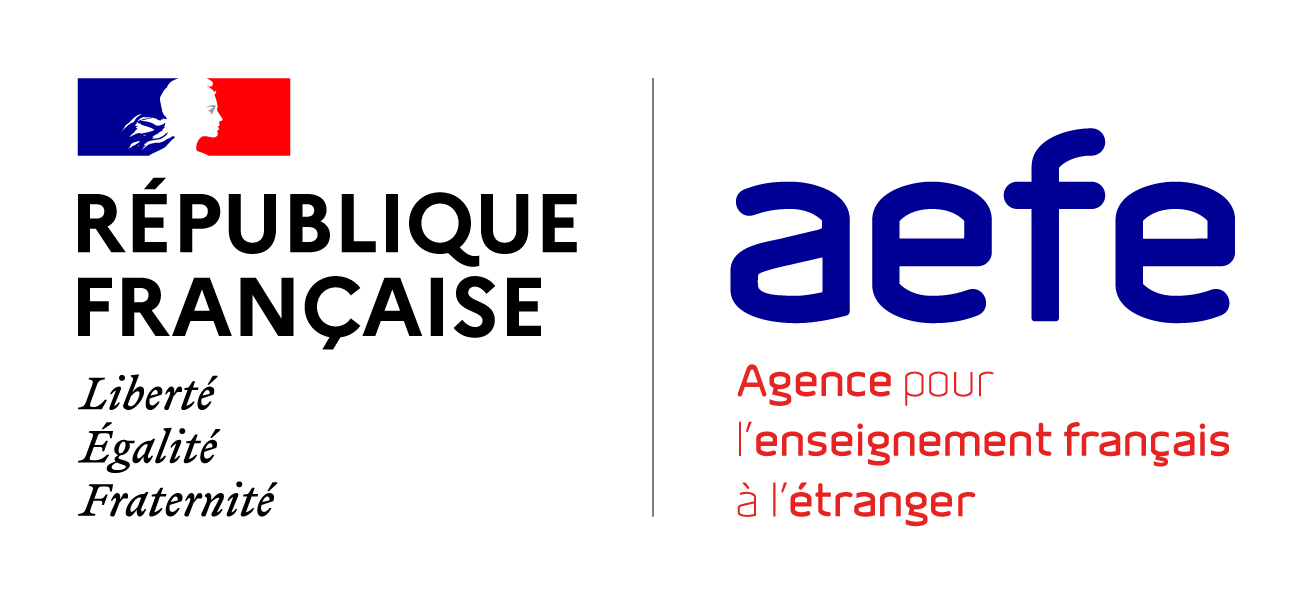 Soirée de gala au Centre Belge de la BD
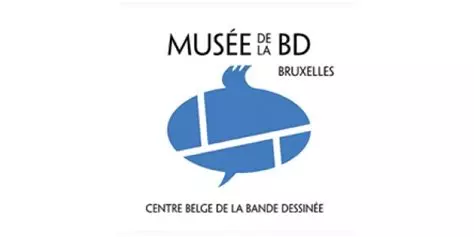 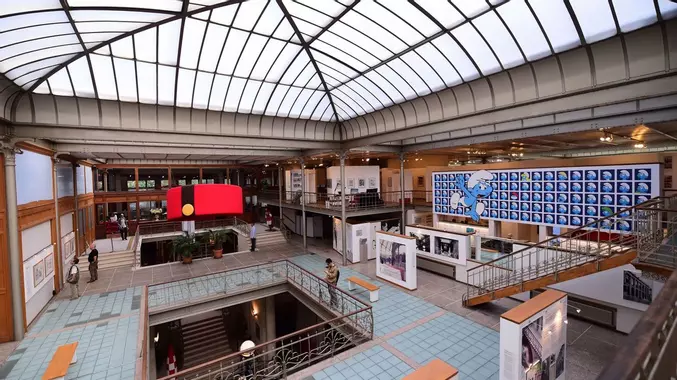 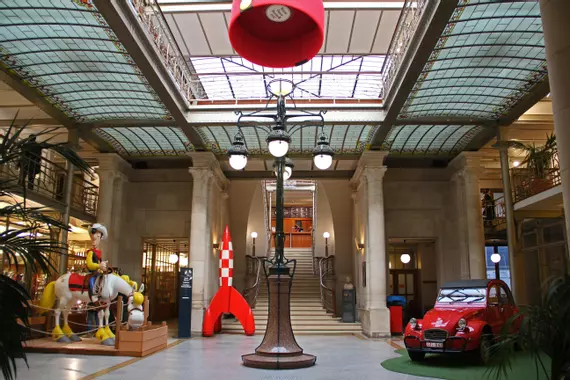 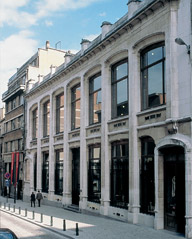 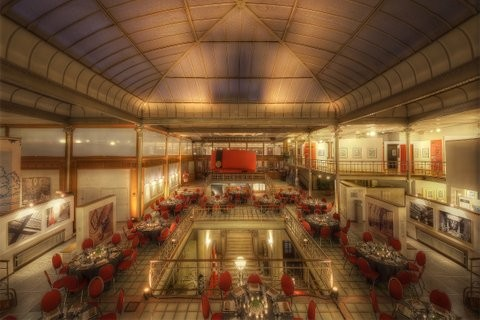 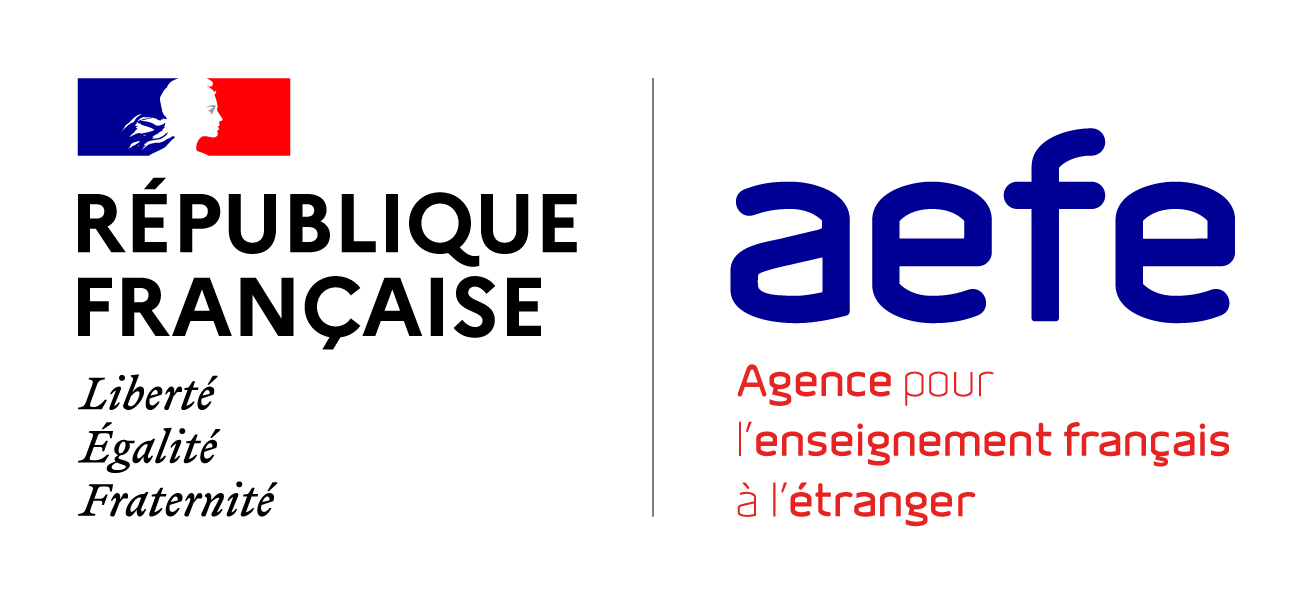 Quelques alumni présents aux derniers FOMA *
Tunis 2019 
Dominique TCHIMBAKALA : journaliste TV5 Monde (lycée français de Brazzaville)
Jean BASTIANELLI : proviseur du lycée Louis-Le-Grand (lycée français de Londres)
Laurent VIGUIÉ : ministre conseiller à l’ambassade de France en Tunisie (lycée français de Nairobi et de Londres)
Férid BOUGHEDIR : réalisateur et critique de cinéma (lycée français Carnot de Tunis)
Sophia MAC LOUGHLIN : directrice générale Europe du labo Flagrances d’Estée Lauder (lycée français de Marrakech)
Lisbonne 2017

Eduardo FERRO RODRIGUES : président du parlement portugais (lycée français de Lisbonne)

Isabel ALÇADA : ministre de l’éducation portugaise (lycée français de Lisbonne)

Pierrick CHABI : fondateur de la société Wakatoon (lycée français de Yaoundé et de Cotonou)

Andrès ESCOBAR : cofondateur de l’entreprise sociale IMPCT pour l’éducation de la petite enfance (lycée français de San Salvador)
Vienne 2013

Elyès JOUINI : président de la Fondation Dauphine (lycée français de Tunis)

Elisabeth TCHOUNGUI : journaliste France Ô, France Culture, RMC Story (lycée français de Rome, Bruxelles et Yaoundé)
* fonctions à la date du FOMA
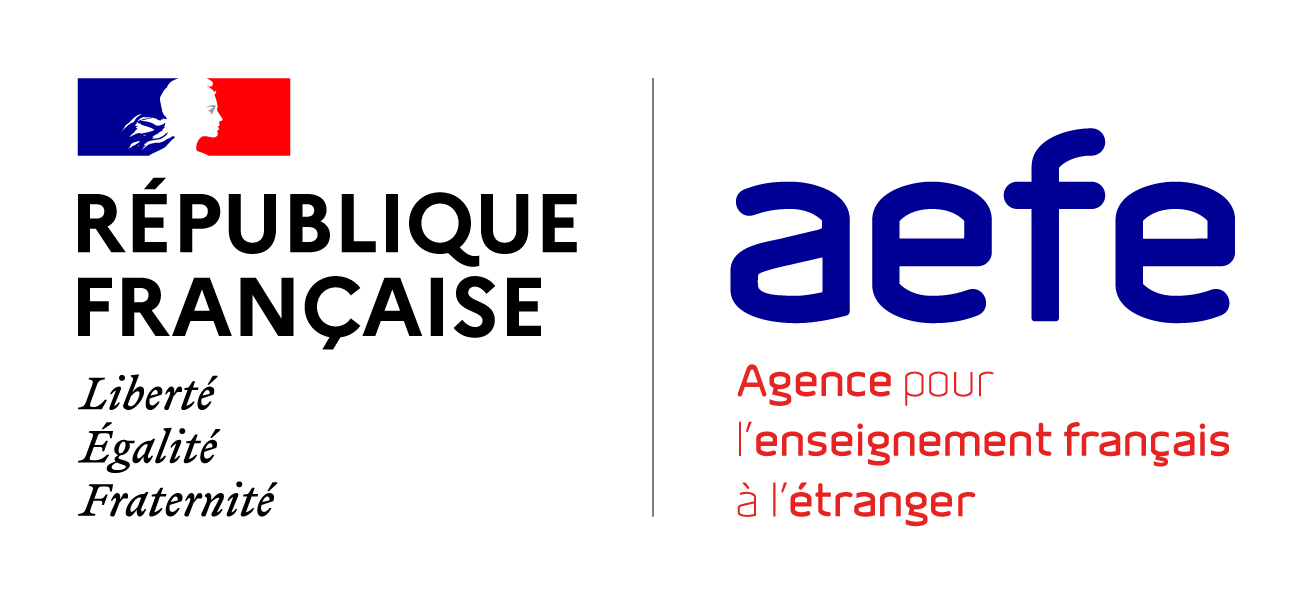 Le saviez-vous ?
Ces personnalités sont des alumni du réseau :







	  MIKA		               Jodie FOSTER                                            Gad ELMALEH                                           Amélie NOTHOMB                      
Lycée français Charles de Gaulle de Londres     Lycée français de Los Angeles                    Lycée Lyautey de Casablanca                 Lycée français Charles de Gaulle de Pékin







                   Leïla SLIMANI                                              Gaël FAYE                                              Caroline GRIMALDI                                    Antoine ARNAULT
    Lycée français Descartes de Rabat                  Lycée français de Bujumbura              Lycée français Charles de Gaulle de Londres         Lycée français de New York
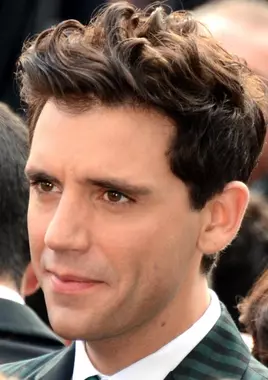 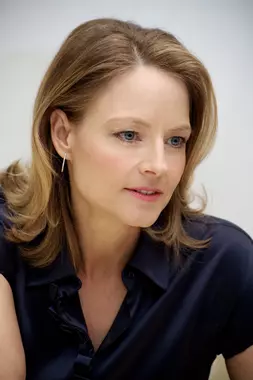 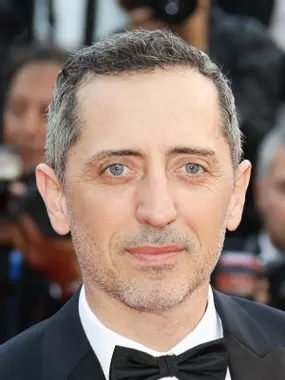 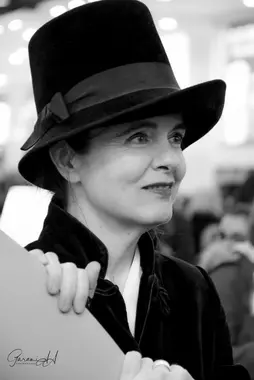 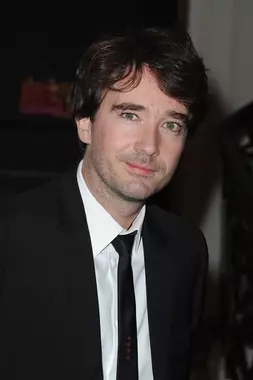 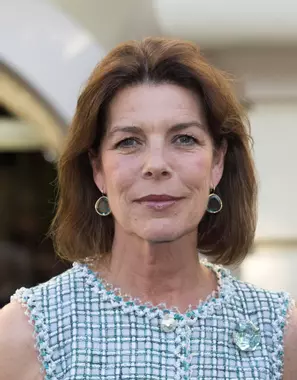 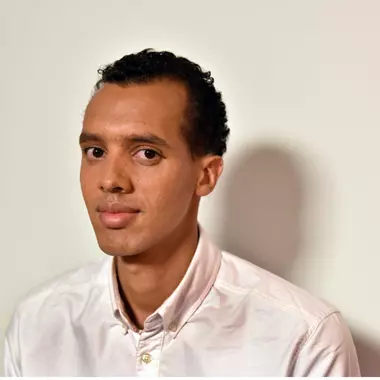 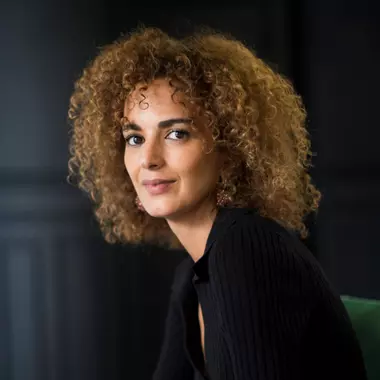 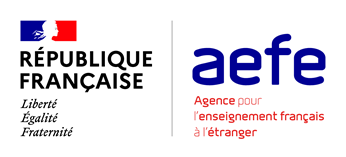 CONTACTSAhmed MernissiPrésident de l’association Union-ALFMahmed.mernissi@union-alfm.frRaphaëlle DutertreSecrétaire générale adjointe en charge des relations extérieures (AEFE)raphaelle.dutertre@diplomatie.gouv.fr+ 33 6 77 76 34 57